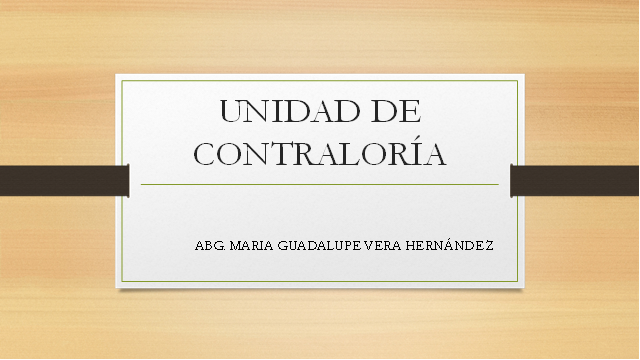 UNIDAD DE CONTRALORÍA
ABG. MARIA GUADALUPE VERA HERNÁNDEZ
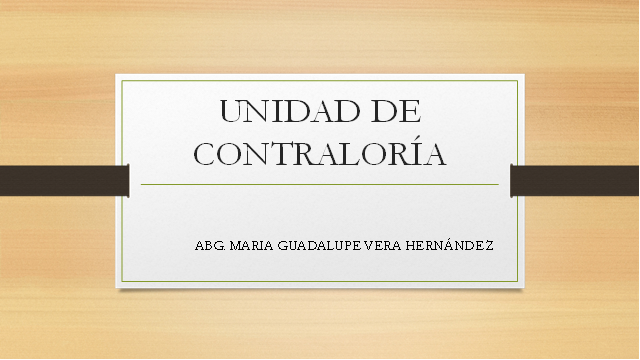 UNIDAD DE CONTRALORÍA
ABG. MARIA GUADALUPE VERA HERNÁNDEZ
OBJETIVO
Organizar y coordinar acciones de fiscalización, control y evaluación del uso del patrimonio y del gasto público en congruencia con el presupuesto de egresos del Municipio, así como del desempeño de los servidores públicos, para contribuir con la transparencia y rendición de cuentas a los ciudadanos.
MISIÓN
Fomentar la cultura de la participación ciudadana respecto al cuidado, observancia vigilancia y protección del patrimonio del municipio, así como impulsar y crear redes de cooperación y participación entre las instancias municipales, para juntos para lograr el fortalecimiento de los valores del H. Ayuntamiento de Mascota, Jalisco.
VISIÓN
Coadyuvar al desarrollo y crecimiento del municipio al que servimos, mediante la supervisión y evaluación permanente de los programas y acciones del Gobierno, a fin de vigilar que estos se cumplan en tiempo y con transparencia, honestidad, a bajo costo y estricto apedo a la normatividad
REPORTE TRIMESTRAL
ABRIL – JUNIO 2018
ABRIL 2018
En el presente mes se realizaron las siguientes actividades:
REALIZACION DE INFORME MENSUAL A TRANSPARENCIA
ASISTENCIA AL TALLER  PRIMERA REUNIÓN REGIONAL DE LA COMISIÓN DE CONTRALORES MUNICIPIOS-ESTADO CCME,  CON EL TEMA DECLARACIÓN DE SITUACIÓN PATRIMONIAL Y DE INTERÉS 
ACTIVIDADES DE OFICINA

ELABORACIÓN DE INFORME TRIMESTRAL DE TRANSPARENCIA
MAYO 2018
Durante este mes se llevaron a cabo las siguientes actividades:
Actividades realizadas:
VACACIONES
ACTIVIDADES  ENCAMINADAS A LA ORIENTACIÓN, ELABORACION DE LAS DECLARACIONES PATRIMONIALES
ACTIVIDADES DE OFICINA RELACIONADAS CON LA ORIENTACIÓN,  ELABORACION Y RECEPCIÓN DE LAS DECLARACIONES PATRIMONIALES 
ASISTENCIA AL ORGANO TECNICO DE RESPONSABILIDADES DEL CONGRESO DEL ESTADO DE JALISCO ASÍ COMO A LA CONTRALORÍA DEL ESTADO EN GUADLAJARA, JALISCO
JUNIO 2018
En el transcurso de este mes se realizaron las actividades siguientes:
Actividades realizadas:
ASISTENCIA A LA INAUGURACIÒN DE LA ESCUELA DE MUSICA “ECOS” 
ELABORACION DE INFORMES A TRANSPARENCIA
ACTIVIDADES DE OFICINA RELACIONADAS CON LA VERIFICACION A TODAS LAS AREAS Y DIRECCIONES PARA LA VERIFICACION DEL PROGRAMA AGENDA PARA EL DESARROLLO MUNICIPAL 2018
VERIFICACIÓN DEL PROGRAMA AGENDA PARA EL DESARROLLO MUNICIPAL 2018 
ASISTENCIA A LA PRIMERA REUNION REGIONAL DE LA 
COMISION DE CONTRALORES  ESTADO- MUNICIPIOS, CON EL TEMA: ESTATUS DE CONTROL INTERNO” QUE TUVO VERIFICATIVO EN  ATENGUILLO, JALISCO
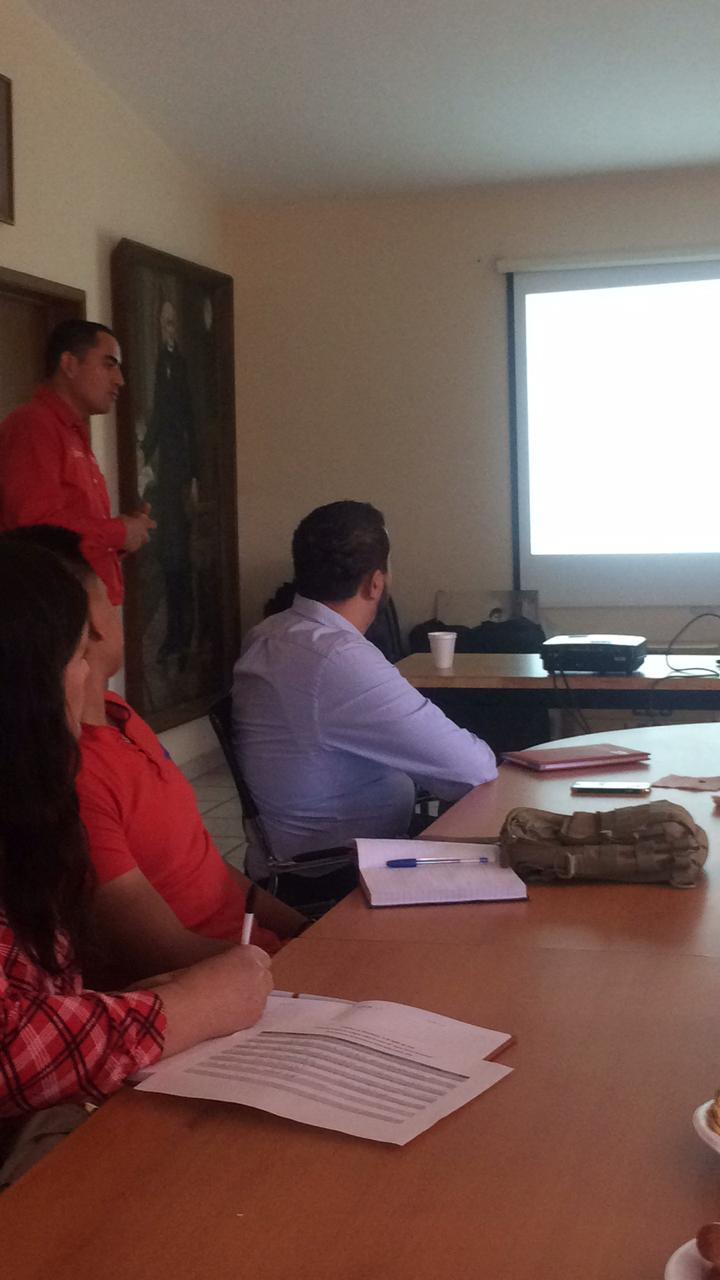